Plan 8　NGO – NGO 6 days
NGO – Inuyama – Magome-juku – Narai-juku - Matsumoto – Okuhida Onsengo – Shirakawago – Takayama - Gujo Hachiman – Nagoya - NGO
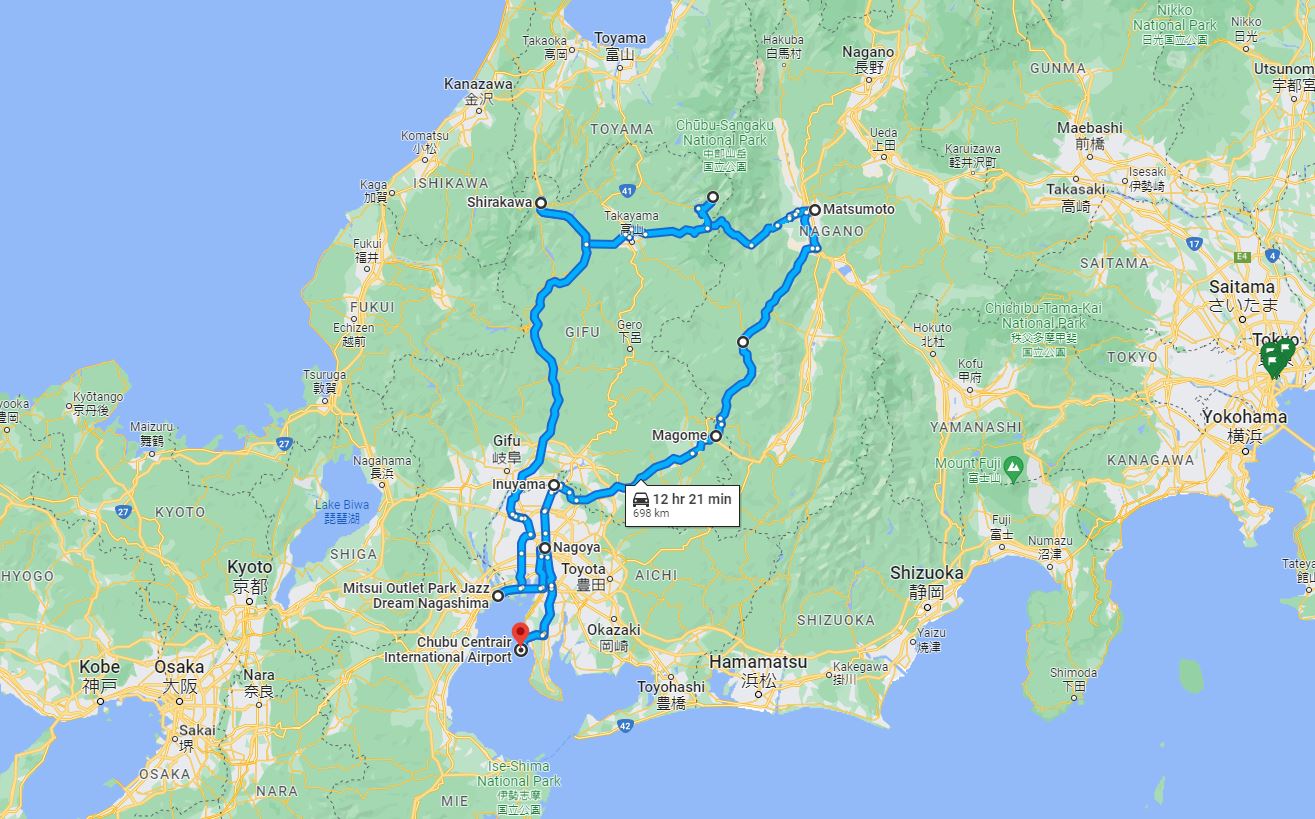 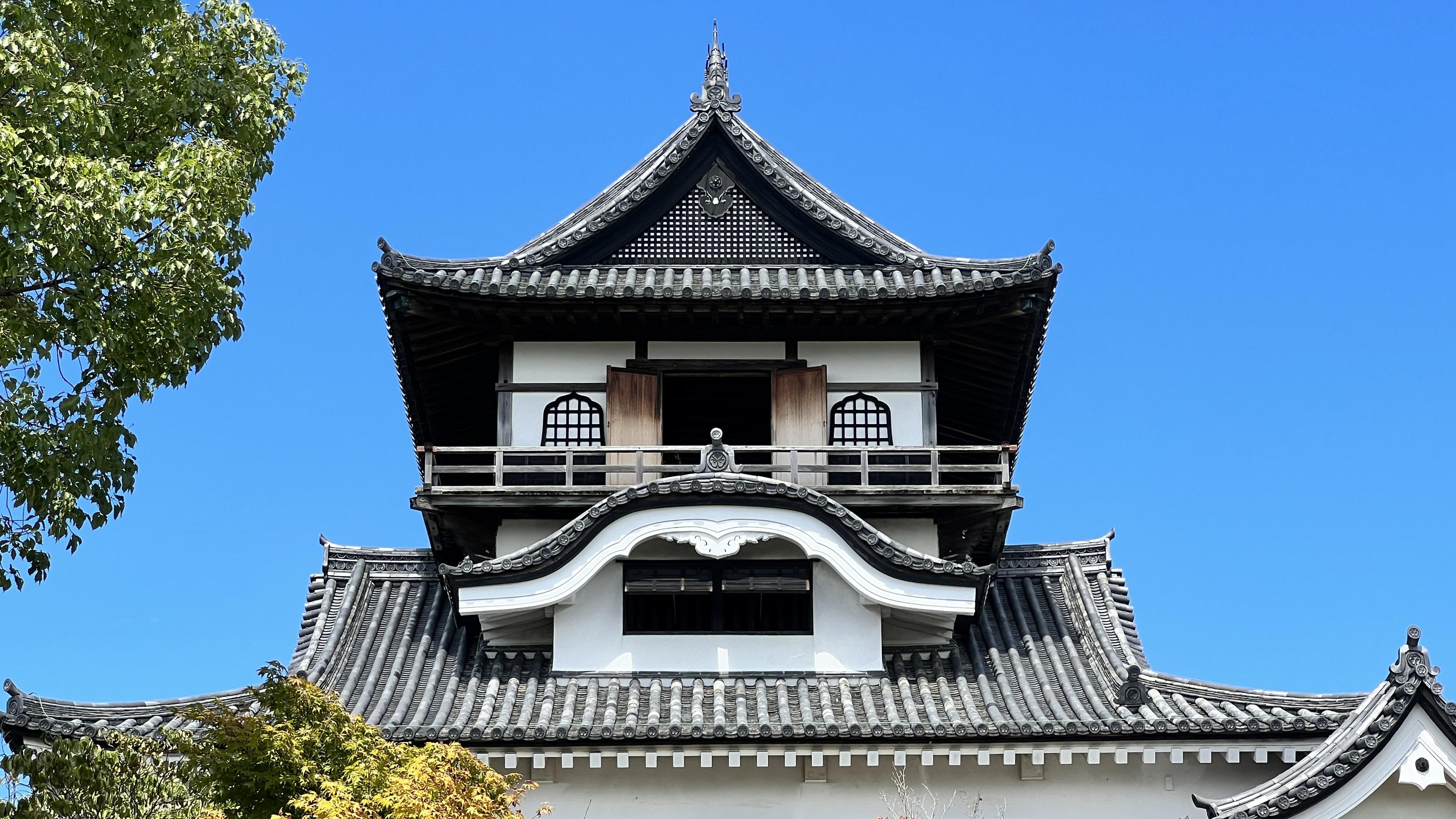 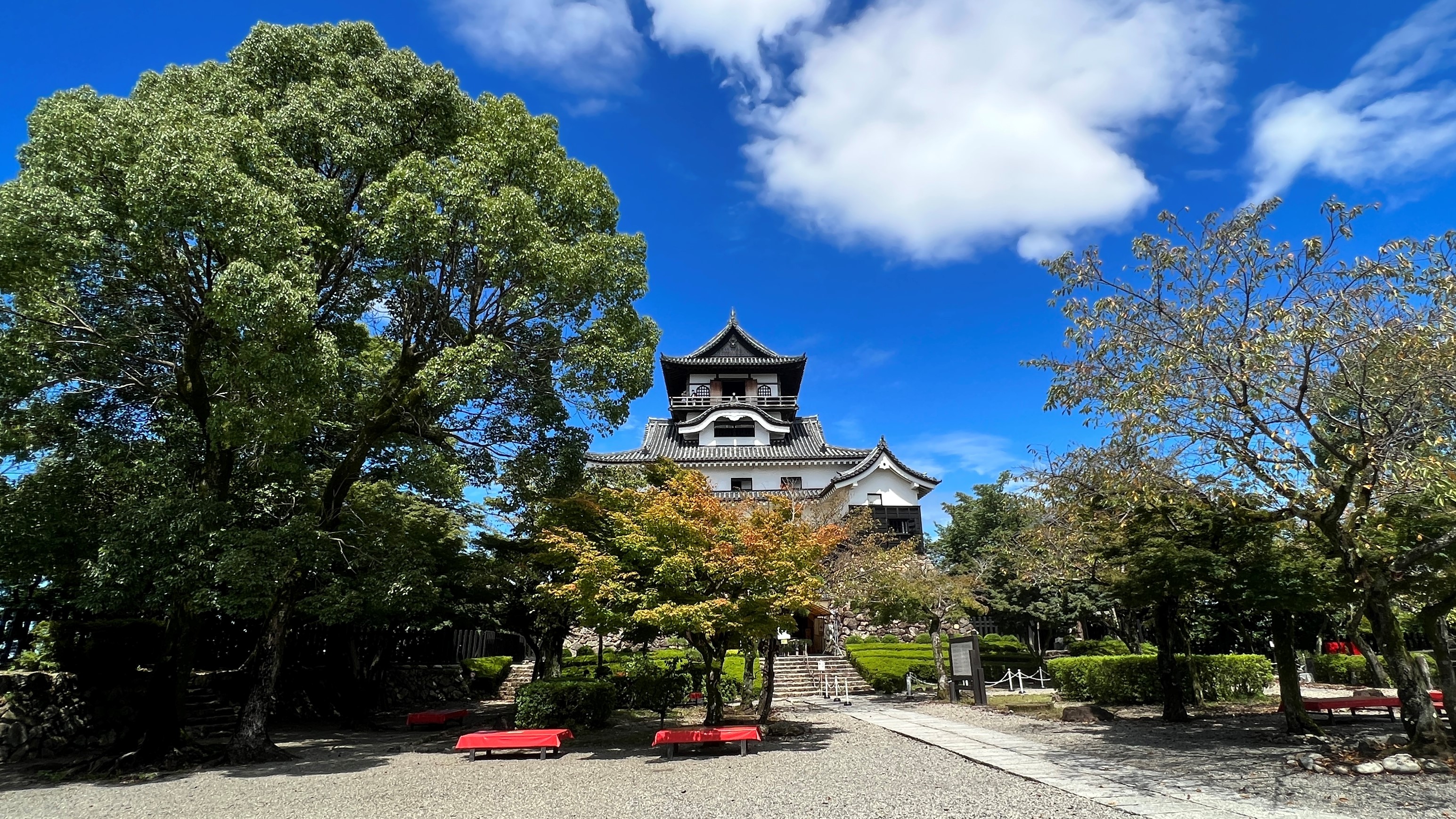 Plan 8NGO – Inuyama – Magome-juku – Narai-juku- Matsumoto – Okuhida Onsengo– Shirakawago – Takayama – Gujo Hachiman – Nagoya – NGO
Day 1 
NGO – (80 min.) – Inuyama
 
Day 2 
Inuyama – (15 min.) – Inuyama Castle – (60 min.) – 
Ena Gorge – (40 min.) – Magome-juku – (90 min.) – 
Narai-juku – (70 min.) - Matsumoto

AM
Urakuen Japanese Garden
Inuyama Castle (National Treasure)
Ena Gorge
PM
Magome-juku
Narai-juku
Day 3 
Matsumoto – (30 min.) – Daiso Wasabi Farm – 
(110 min.) – Shin Hotaka Ropeway – (30 min.) – 
Okuhida Bear Park – (10 min.) – Okuhida Onsengo

AM
Matsumoto Castle (National Treasure)
Yohashira Shrine and Nawate-dori Shopping Street
Lunch at Daio Wasabi Farm
PM
Shin Hotaka Ropeway
Okuhida Onsengo Hot Springs
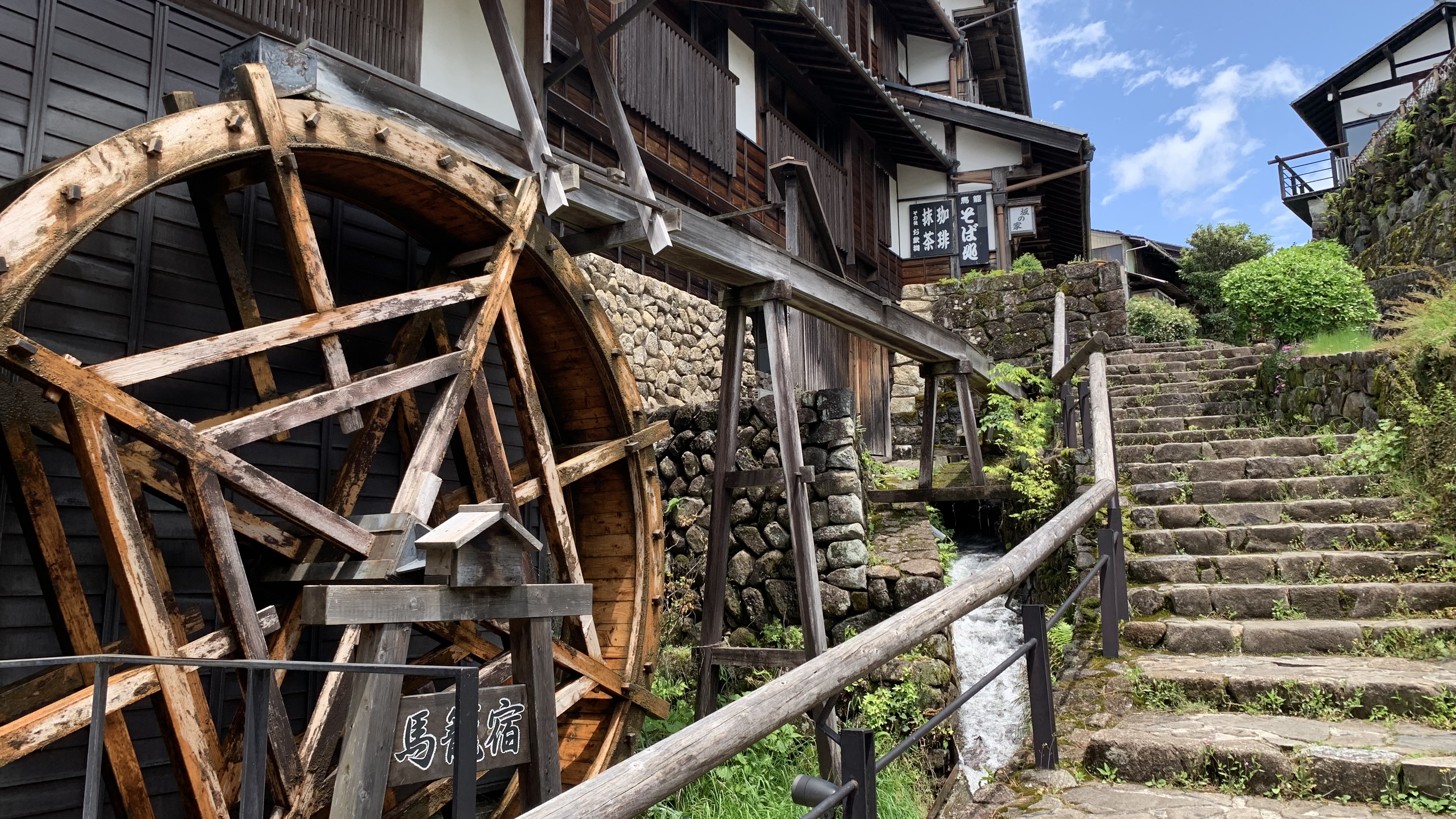 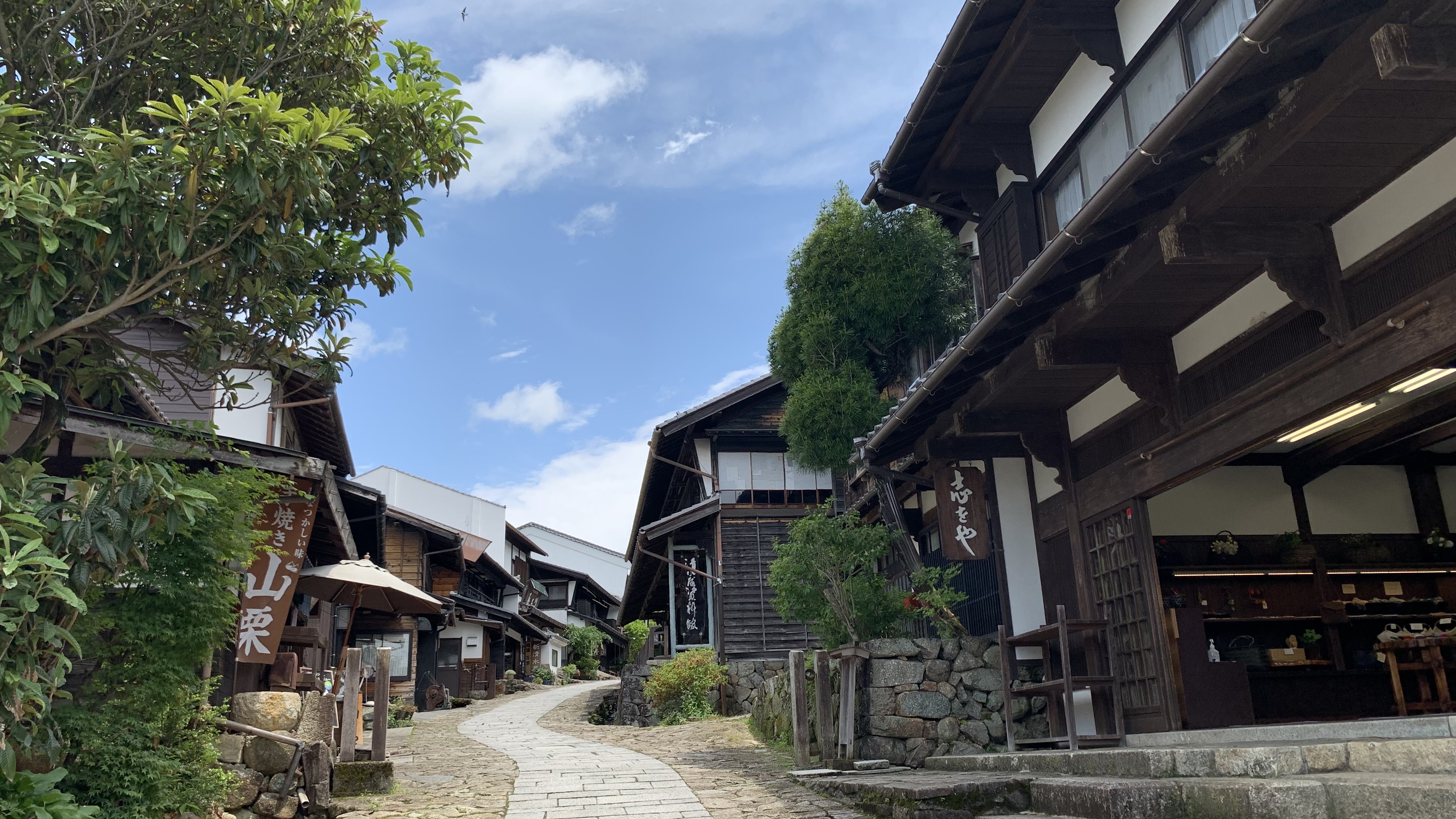 Plan 8NGO – Inuyama – Magome-juku – Narai-juku- Matsumoto – Okuhida Onsengo– Shirakawago – Takayama – Gujo Hachiman – Nagoya – NGO
Day 4
Okuhida Onsengo - (90 min.) -Shirakawago – 
(60 min.) - Takayama - (70 min.) - Gujo Hachiman

AM
Shirakawago
Takayama 
PM
Gujo Hachiman Castle
Making Food Sample
Day 5 
Gujo Hachiman - (90 min.) - Mitsui Outlet Park Jazz
Dream Nagashima - (40 min.) - Nagoya

AM
Mitsui Outlet Park Jazz Dream Nagashima
PM
Nagoya Castle
Kinshachi Yokocho Street
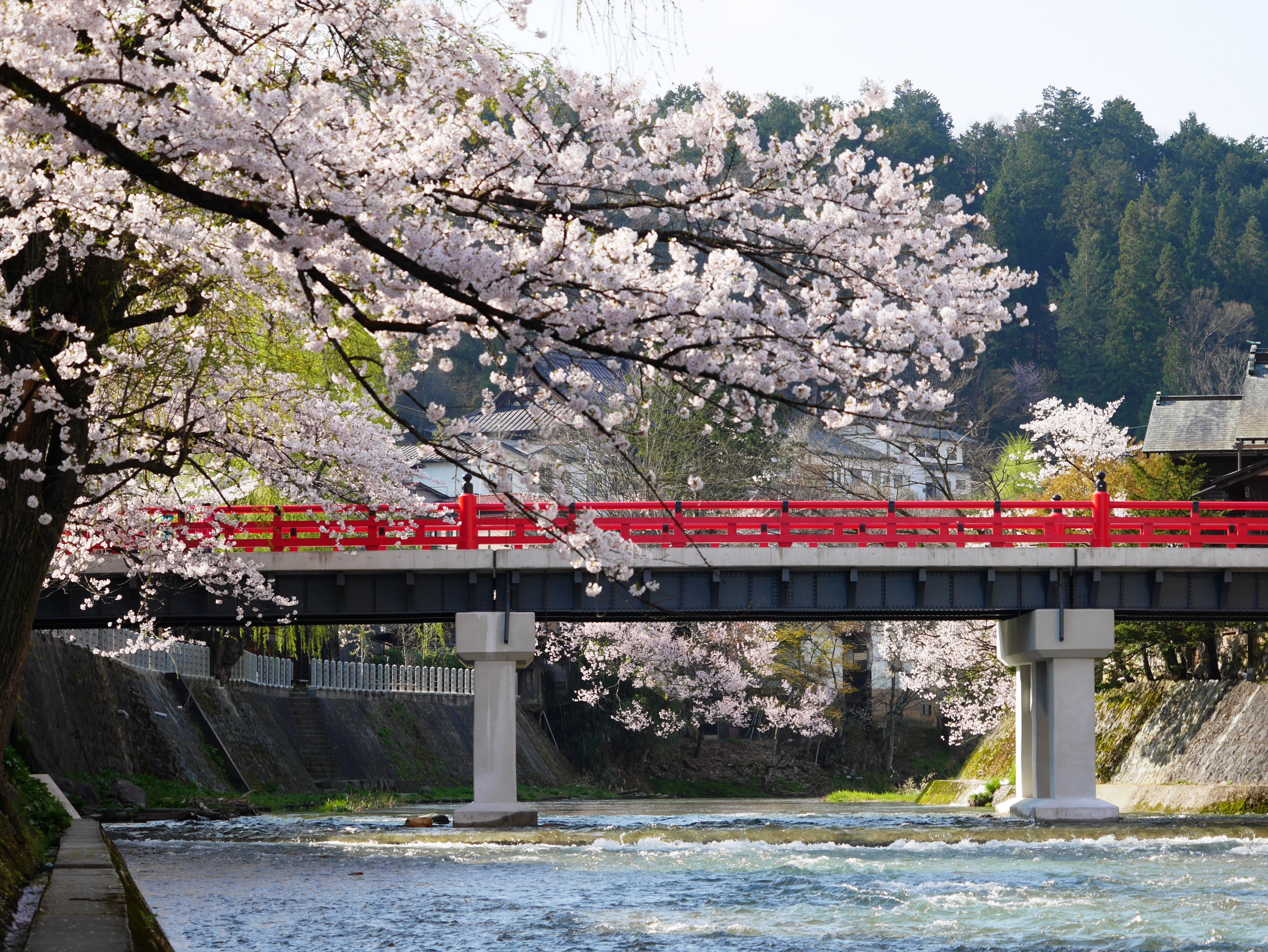 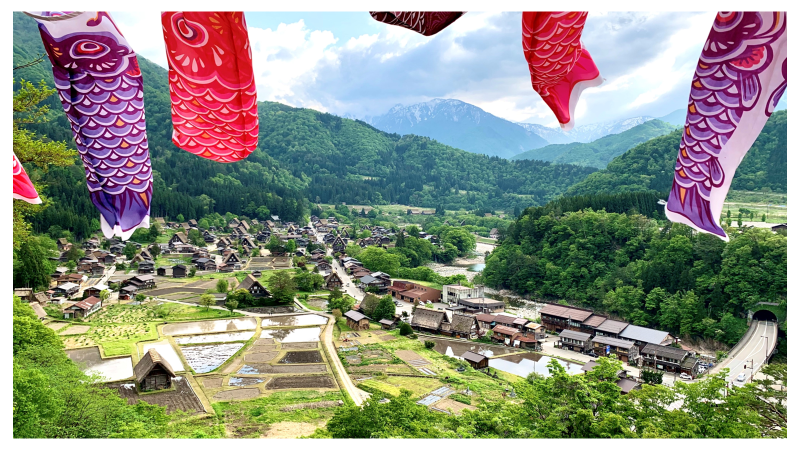 Plan 8NGO – Inuyama – Magome-juku – Narai-juku- Matsumoto – Okuhida Onsengo
– Shirakawago – Takayama – Gujo Hachiman – Nagoya – NGO
Day 6
Nagoya - (40 min.) - NGO